Vista Frontal de la escultura El Cuarto Mundo (6-10011)
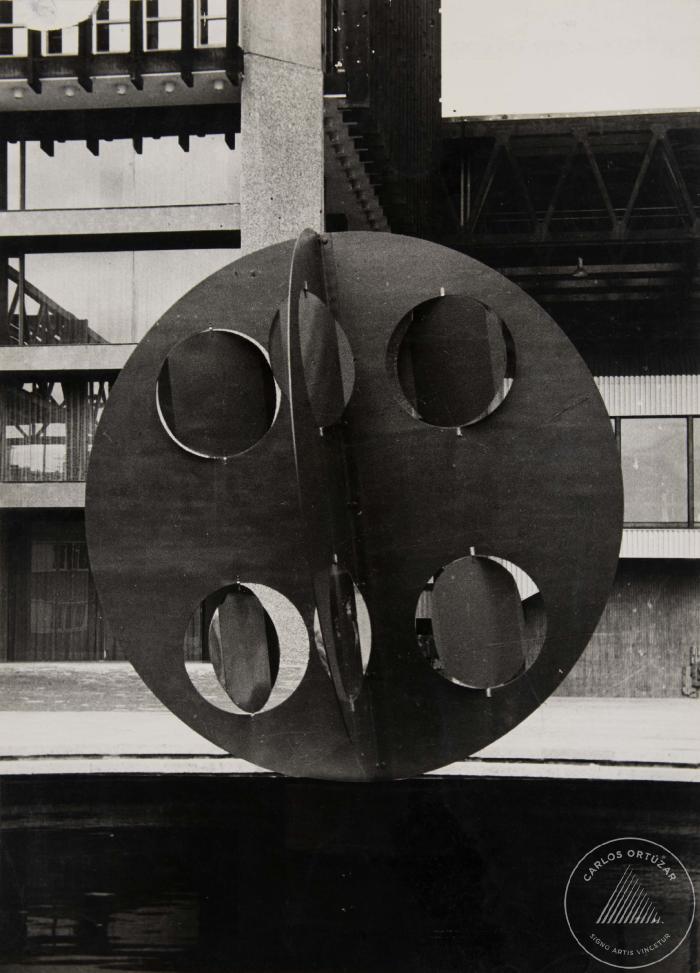 Vista frontal de la escultura publica El Cuarto Mundo (6-10013)
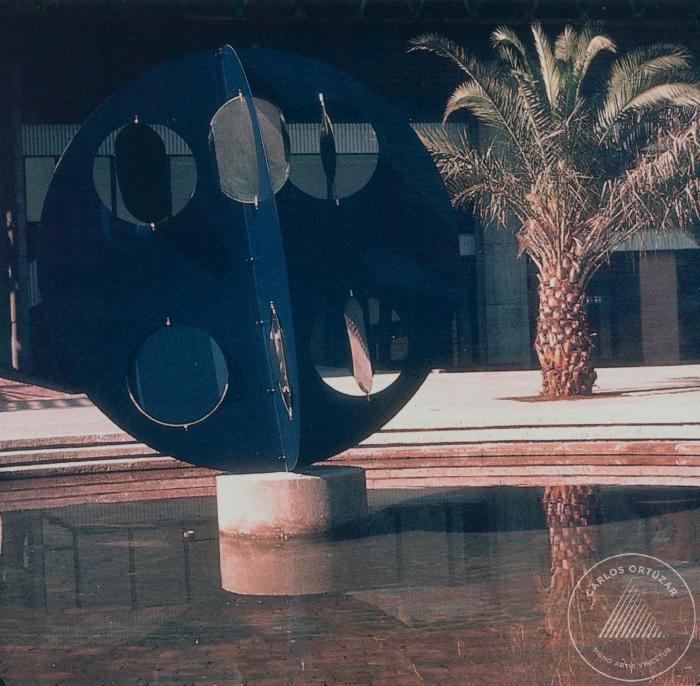